VIRTUALIZATION
Xen and the Art of Virtualization

Are Virtual Machine Monitors Microkernels Done Right?

Presented by Brett Fernandes
Problems with Other Architectures
Microkernels
Poor Performance
overhead from IPC
Change the ABI
Must forfeit all available software for the system
Monolithic kernel in disguise?
Failure conditions of external pagers

Exokernels
No application multiplexing

No place for the untrustworthy!
Virtual Machines to the rescue?
Excellent Performance
Achieved through Paravirtualization 

Retain the same ABIs
All required architectural features are virtualized

Internal Paging by each VM

Application multiplexing is everything
Each guest OS can multiplex applications securely

The untrustworthy are welcome
Strong resource isolation between VMs
3
VMs - The resurgence rather than the emergence
An old idea - IBM 370 in 1972. 
A Virtual Machine Time-Sharing System (Meyer and Seawright) described the CP-67/CMS – the first virtual machine.

Newer ventures:
Vmware ESX Server (2001) - successor of Disco
The Denali project (2001) - coined the term paravirtualization
Sun’s VirtualBox (2008)
Microsoft released Hyper-V (2008)
Xen is the most widely used by far – available as open source but now owned by Citrix Inc.
4
Xen and the Art of Virtualization
Paul Barham
	Microsoft Research, UK 
	Nemesis OS (QoS for I/O and virtual memory)
Rolf Neugebauer
	Intel Research, Cambridge, UK
Boris Dragovic
	XenoServer Team (Cambridge 2002), LinSec – Linux Security System
 Keir Fraser, Steven Hand, Tim Harris, Alex Ho, Ian Pratt
	Cambridge University, UK
Andrew Warfield
	University of British Columbia
Introduction
Challenges to build virtual machines

Performance isolation
Scheduling priority
Memory demand
Network traffic
Disk accesses

Support for various OS platforms

Small performance overhead
Xen Principles
Unmodified Application Binaries
No change to applications required

Full multi-application OS support
Support for XenoLinux and ongoing work on Windows XP and BSD

Paravirtualization 
High performance

Resource Isolation
Allows malicious users without harming other VMs

Partial view of physical resources provided
Xen:  Approach and Overview
Multiplexes resources at the granularity of an entire OS
As opposed to process-level multiplexing
Price:  higher overhead

Target:  100 virtual OSs per machine
Denali supported over a thousand
Xen:  Approach and Overview
Conventional approach - Full virtualization
Virtual hardware is functionally identical to underlying machine

Virtualizing the entire instruction set 
No view of physical resources
Problematic for certain privileged instructions 
Failed silently rather than trapping
Shadow structures
Vmware traps every update page table event
No real time available
Hosted OS not modified
Xen:  Approach and Overview
New approach - paravirtualization
Virtual hardware is similar, not identical to the underlying hardware

Partial view of the underlying hardware
No modification of applications
VMs handle paging
No shadow tables required
Real, virtual and clock time provided
Need modifications to the OS 
porting to Xen for every version of every OS
System Control Mechanism
Separation of policy and mechanism
Domain0 hosts the application-level management software
Creation and deletion
	of virtual network
	interfaces and block
	devices
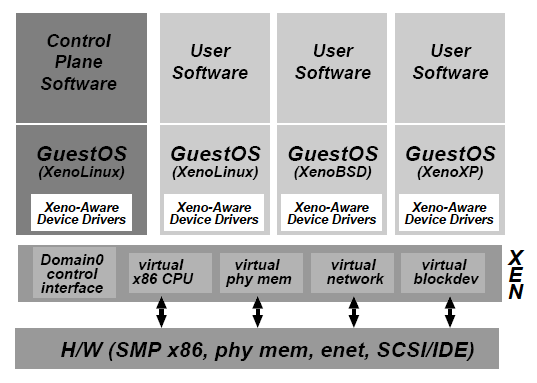 System Control Mechanism
Control Transfer:  Hypercalls and Events

Hypercall:  synchronous calls from a domain to Xen
Analogous to system calls
Events:  asynchronous notifications from Xen to domains
Replace device interrupts
CPU Design
X86 supports 4 levels of privileges
0 for OS, and 3 for applications
Xen downgrades the privilege of OSes
System-call and page-fault handlers registered to Xen
“fast handlers” for most exceptions, Xen isn’t involved
CPU Implementation
Borrowed virtual time scheduling
Allows temporary violations of fair sharing to favor recently-woken domains
Goal:  reduce wake-up latency
Time and Timers
Xen provides each guest OS with
Real time (since machine boot)
Virtual time (time spent for execution)
Wall-clock time 
Each guest OS can program a pair of alarm timers
Real time
Virtual time
Memory Design
The conventional easier approach:
Software managed TLB
Associate address space IDs with TLB tags
Allow coexistence of OSes
Avoid TLB flushing across OS boundaries
Memory Design
X86 does not have software managed TLB
Xen exists at the top 64MB of every address space
Avoid TLB flushing when an guest OS enters/exits Xen
Each OS can only map to memory it owns
Writes are validated by Xen
Physical Memory Implementation
Reserved at domain creation times
Memory statically partitioned among domains
XenoLinux’s balloon driver
Does not guarantee contiguous allocation of memory
Virtual Address Translation
No shadow pages (VMWare)
Xen provides constrained but direct MMU updates
All guest OSes have read-only accesses to page tables
Updates are batched into a single hypercall
Device I/O Design
Xen exposes a set of simple device abstractions
Allows an efficient interface which provides protection and isolation
I/O data transfer between domains via Xen
Data Transfer:  I/O Rings
Zero-copy semantics
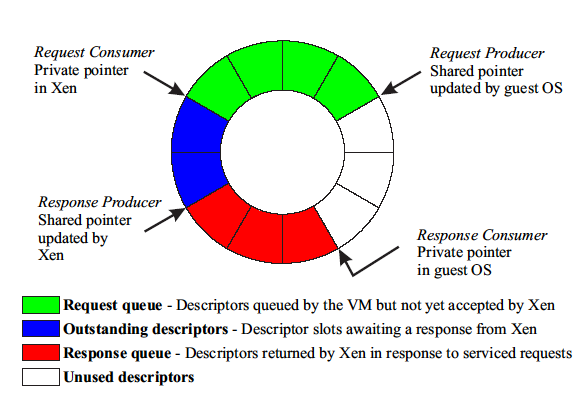 Disk Access Implementation
Only Domain0 has direct access to disks
Other domains need to use virtual block devices
Use the I/O ring
Reorder requests prior to enqueuing them on the ring
If permitted, Xen will also reorder requests to improve performance
Use DMA (zero copy)
Network
Virtual firewall-router attached to all domains
Round-robin packet scheduler
To send a packet, enqueue a buffer descriptor into the transmit ring
Use scatter-gather DMA (no packet copying)
A domain needs to exchange page frame to avoid copying
Page-aligned buffering
The Cost of Porting an OS to Xen
Architecture Independent (78 lines)
Virtual Block Device driver (1070 lines)
Virtual Network driver (484 lines)
Xen specific (1363 lines)
< 2% of code-base
Evaluation
Against other virtualization techniques
 Vmware, User Mode Linux(UML)

Single Native OS vs Virtual Machine
Running multiple applications on a native OS vs a guest OS

Performance Isolation between Guest OSs

Overhead of running large number of OSs
Relative Performance
SPEC INT2000 score
CPU Intensive
Little I/O and OS interaction
SPEC WEB99
180Mb/s TCP traffic
Disk read-write on 2GB dataset
O.S Benchmarks
Context switching times – extra overhead due to hypercall required to change the page table base.
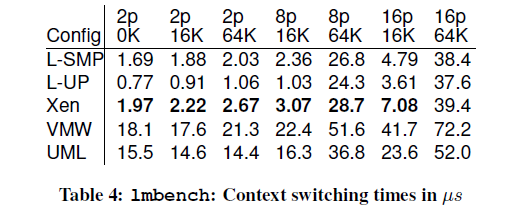 Concurrent Virtual Machines
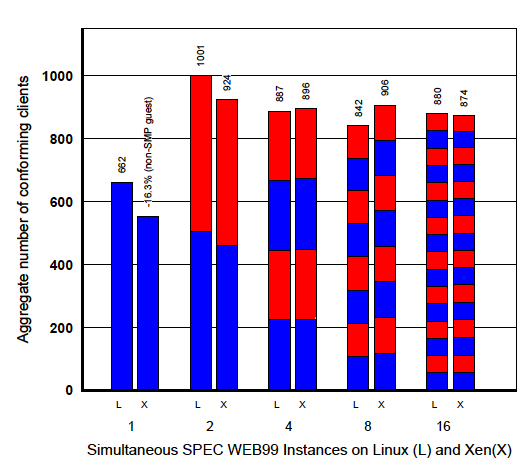 Multiple Apache processes in Linux
vs.
One Apache process in each guest OS
Performance Isolation
4 Domains
2 running benchmarks
1 running dd
1 running a fork bomb in the background
2 antisocial domains contributed only 4% performance degradation
Scalability
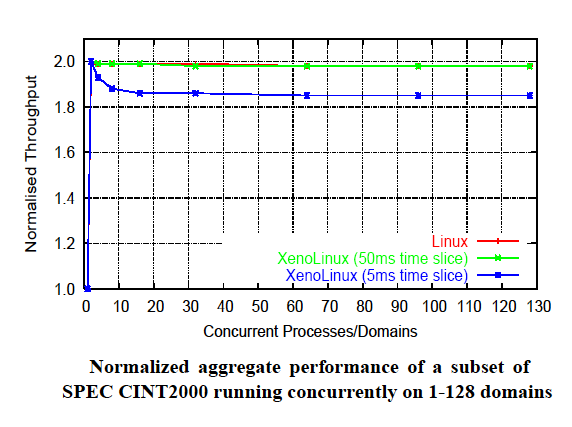 Issues
Extra effort is required to port every version of every OS to Xen
Demonstrated by the ‘ongoing effort’ to port Windows XP and BSD
Running a full OS is more taxing in terms of resource consumption
The requirement of every privileged instruction being validated by Xen results in performance overhead 
Difficult to implement on an architecture with only 2 privilege levels
Discussion/Takeaways
Main achievement – performance.
Completely outperformed Vmware in almost all benchmarks
Identified potential problems and took steps to minimize them
Eg Fast exception handler for system calls
OS level multiplexing
Solved the problem of performance isolation that plagued traditional OS techniques
Innovative approach to TLB 
Allocation of top 64MB to Xen avoids TLB flushes
Are Virtual Machine Monitor Microkernels Done Right?
Steven Hand, Keir Fraser, Evangelos Kotsovinos
	Cambridge University, UK

Andrew Warfield
	University of British Columbia

Dan Magenheimer
	HP labs, Fort Collins
	Wrote the first PA-RISC simulator
	Developed Vblades, the first Itanium VMM
Sparking the Debate
Mendel Rosenblum’s claim

VMMs are microkernels done right

Common system goals 

Microkernels – Academia vs VMMs - Industry
Microkernels – Noble Idealism
Communication oriented

A smaller OS core is easier to maintain, validate and port

Architecturally better than monolithic kernels
VMMs – Rough Pragmatism
Strong resource isolation

Main concern is reducing overhead due to extra layer

Support execution of out-of-the-box applications

Where do Exokernels stand?
Architectural Lessons
Liability inversion
External pagers in microkernels vs Parallax using VMs for storage

IPC Performance
Minimum communication between VMs
Decoupling of control and data path operations

OS as a Component
Microkernels forfeit the software available 
VMMs appeal to developers because of a familiar environment
Discussion
Very biased view of the debate
Possibly due to several of the authors working on Xen

Focused on microkernel flaws and how VMMs were the answer
(almost certainly) Knowingly chose to refer to certain aspects of VMMs ambiguously 

Microkernels and VMMs appear to be more related rather than significantly different.